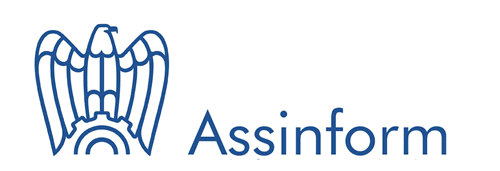 AssinformIl Mercato Digitale in Italia 
nel 1° semestre 2016
Gli andamenti congiunturali e i trend
Giancarlo Capitani


Milano, 11 Ottobre 2016
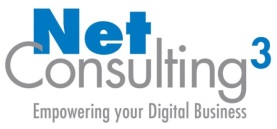 L’andamento del Mercato Digitale nel1° semestre 2016
Andamento tendenziale dell’economia Italiana per trimestri (2015-2016)
Andamento del PIL e dei principali aggregati per trimestre, D% 1° e 2° trimestre 2016 su periodo corrispondente 2015
Fonte: ISTAT – Conti economici trimestrali,Maggio e Settembre 2016
Andamento del mercato digitale in Italia per semestre 1°H 2014 – 1°H 2016
Valori in Mln di Euro e in %
31.952,9
+1,2%
31.583
+1,5%
31.103
+9,0%
+9,3%
-2,2%
+0,04%
+2,0%
+0,3%
+4,5%
+4,8%
+0,5%
+1,0%
Fonte: Assinform/ NetConsulting cube, Ottobre 2016
Andamento delle vendite di PC e Server 1°H 2014 – 1°H 2016
Valori in unità – D%
-4,4%
-8,0%
2.132.000
2.038.000
1.874.000
-5,6%
Impulso aggiuntivo alla crescita dei server grazie alla realizzazione di nuovi Data Center
+10,3%
-7,0%
-5,0%
Diminuzione dei PC in unità ma incremento in valore grazie alle configurazione più performanti dei sistemi
-3,0%
-10,5%
Concorrenza dei tablet professionali configurati per un utilizzo laptop-like
Fonte: Assinform/ NetConsulting cube, Ottobre 2016
Vendite di PC e Tablet : un confronto1°H 2014 – 1°H 2016
D% in unità rispetto al semestre corrispondente dell’anno precedente
PC
Tablet
-14,0%
-6,7%
Fonte: Assinform/ NetConsulting cube, Ottobre 2016
Mercato del Software e delle Soluzioni ICT1°H 2014 – 1°H 2016
Valori in Milioni di Euro e in %
+4,8%
Crescono le componenti pure digital
In crescita la migrazione versopiattaforme Cloud
Evoluzione delle soluzioni esistenti versoi nuovi paradigmiRinnovo tecnologico del parcoinstallato
+4,5%
2.863
2.732
2.615
+7,1%
+5,8%
Forte concorrenza dei servizi Cloud e di Outsourcing infrastrutturale
-0,3%
+2,6%
-0,4%
-1,2%
Fonte: Assinform/ NetConsulting cube, Ottobre 2016
Mercato del Software applicativo1°H 2014 – 1°H 2016
Valori in Milioni di Euro e in %
2.034
+7,1%
+5,8%
1.900
1.795
+15,0%
+15,2%
Tassi di crescita double-digit per le componenti pure digital
+16,4%
+16,7%
-0,2%
-1,2%
Fonte: Assinform/ NetConsulting cube, Ottobre 2016
Mercato dei Servizi ICT1°H 2014 – 1°H 2016
Valori in Milioni di Euro e in %
+2,0%
+0,3%
5.198,5
5.079
5.096
Hybrid IT  crescono i servizi di Cloud Computing e quelli di gestione di ambienti ibridi (Data Center e Outsourcing infrastrutturale)
Attività progettuali penalizzate dall’andamento in contrazione del software tradizionale
Perimetro delle iniziative Digital ancora contenuto – selettivo e sperimentale
+11,2%
+18,8%
-1,6%
-1,7%
-2,5%
-3,6%
-1,2%
-0,8%
=
-1,7%
-1,9%
-1,9%
Fonte: Assinform/ NetConsulting cube, Ottobre 2016
Mercato dei Servizi ICT1°H 2014 – 1°H 2016
Valori in Milioni di Euro e in %
Servizi di Data Center & Cloud Computing
Hybrid IT  crescono i servizi di Cloud Computing e quelli di gestione di ambienti ibridi (Data Center e Outsourcing infrastrutturale)
Attività progettuali penalizzate dall’andamento in contrazione del software tradizionale
Perimetro delle iniziative Digital ancora contenuto – selettivo e sperimentale
D% 1h16/1H15
Sviluppo e System Integration
Assistenza Tecnica
Consulenza
Outsourcing ICT
Formazione
Valore 1H2016 (mln€)
Fonte: Assinform/ NetConsulting cube, Ottobre 2016
Mercato dei Servizi di Data Center e Cloud Computing1°H 2014 – 1°H 2016
Valori in Milioni di Euro e in %
1.074,8
Focus su SaaS  CRM, SFA, soluzioni di produttività, applicativi per LOB; in prospettiva BI e ERP
IaaS e PaaS in consolidamento
+18,8%
+11,2%
904,7
813,6
+29,0%
+23,4%
Focus su Server, Storage e Security Management
In prospettiva, crescita dei servizi di Network Management
+3,6%
-3,1%
Fonte: Assinform/ NetConsulting cube, Ottobre 2016
Andamento del mercato degli smartphone e delle linee attive di telefonia mobile in Italia 1°H 2014 – 1°H 2016
Valori in Mln di Euro e in %
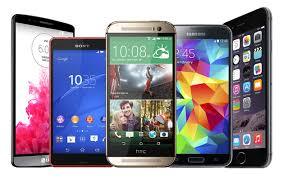 Smartphone
+9,8%
+7,4%
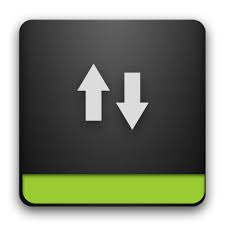 Traffico Dati su rete mobile
Δ% (Petabyte) 1°Q2016 su 1°Q2015
+52,7%
Fonte: Assinform/ NetConsulting cube, Settembre 2016
Fonte: Agcom – Osservatorio trimestrale sulle telecomunicazioni
Le previsioni per il 2016 ei trend nel breve-medio periodo
Indicatori anticipatori sull’andamento delle principali economie, 2016
Indicatore anticipatore in ItaliaIndice 2005=100
Economic Sentiment IndicatorValori destagionalizzati, indici 2010=100
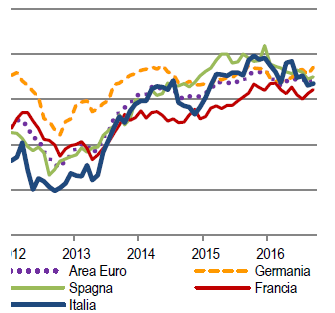 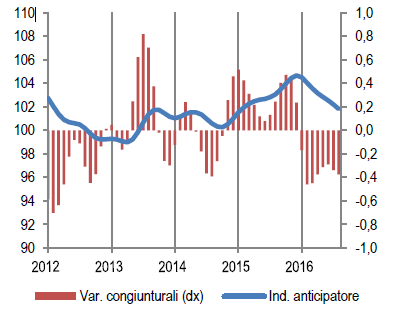 Fonte: DG ECFIN
Fonte: ISTAT
Previsioni sull'andamento del mercato digitale nel 20162013-2016E
Valori in Mln di Euro e in %
Crescita % rispetto al 2015
+1,3%
+1,5%
-1,4%
+1,0%
65.162
64.234
64.908
+8,6%
+8,5%
-2,4%
-7,1%
+1,5%
-0,3%
+4,7%
+4,2%
+0,6%
-0,1%
Fonte: Assinform/ NetConsulting cube, Ottobre 2016
Cresce il mercato dei Digital Enablers …
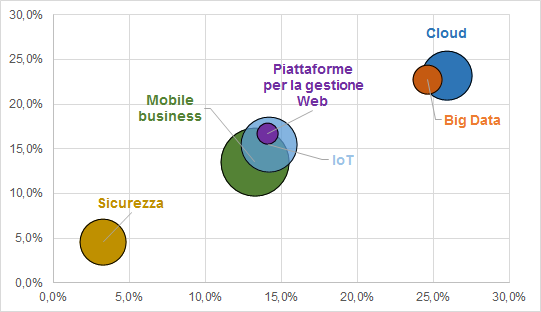 (*)
TCMA 18E/15
2015/2014
(*) comprende le piattaforme di Orchestrazione e management dei servizi Cloud e servizi di predisposizione al Cloud dei sistemi informativi (ad es. ricerca ed eliminazione dei lock-in)
Fonte: Assinform/ NetConsulting cube, 2016
… a supporto di priorità e obiettivi aziendali
Valori % su totale aziende, Risposta multipla
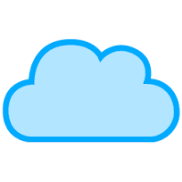 Cloud Computing/ Reti di TLC
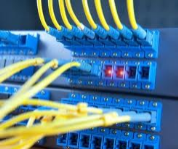 Big Data
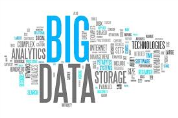 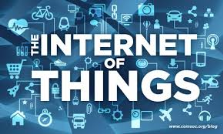 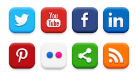 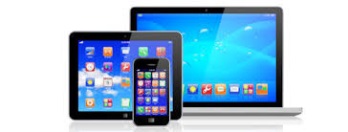 Social Networking
Mobile Computing
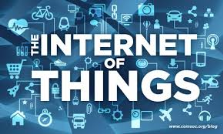 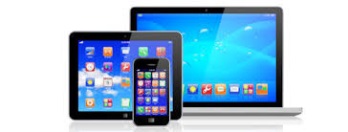 Mobile Computing
Fonte: NetConsulting cube – CIO Survey, 2016
Lo stato d’avanzamento dei Progetti della Strategia Crescita digitale
Progetti
Enti coinvolti
Stato di avanzamento
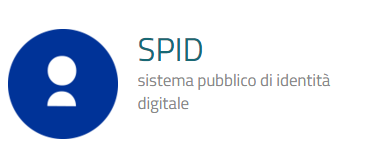 Dicembre 2017: adesione di tutta la PA
3.660 amministrazioni pilota
4 Identity Provider Accreditati
4.015 Servizi disponibili 
110.042 identità digitali rilasciate
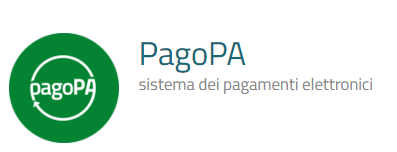 14.472 PA aderenti
9.524 PA attive
86 Prestatori di servizi di pagamento
Obbligo già attivo per tutte le pubbliche amministrazioni
Dicembre 2016: completamento Anagrafe per tutti i Comuni
Dicembre 2017: Integrazione con Stato civile e Liste di leva
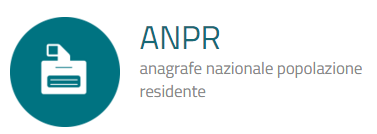 26 Comuni pilota
6,5 milioni di cittadini coinvolti
45 milioni di fatture gestite
56.428 Uffici di fatturazione elettronica su IPA
23.217 Amministrazioni su IPA
Obbligo già attivo per tutte le pubbliche amministrazioni
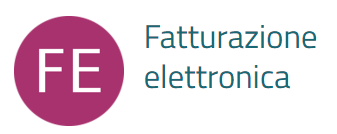 Fonte: Assinform/NetConsulting cube 2016
Industria 4.0
Iperammortamento e Superammortamento
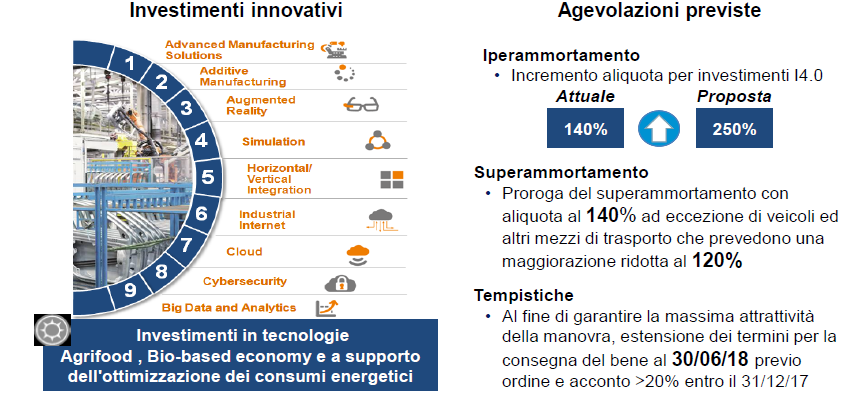 Fonte: Confindustria, MATTM, MEF, MIPAAF, MISE, R.E TE. Imprese Italia
L’ecosistema di  Industria 4.0Digital Innovation Hub e Competence Center I4.0
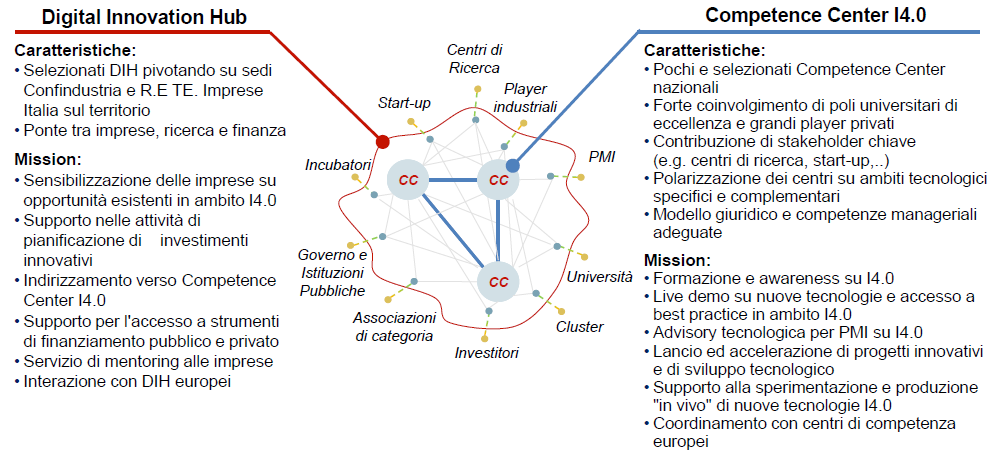 Fonte: MIUR
Effetti della disponibilità di banda ultralarga sulle performance delle piccole imprese (3-9 addetti)
D% per settore
D% sul valore aggiunto
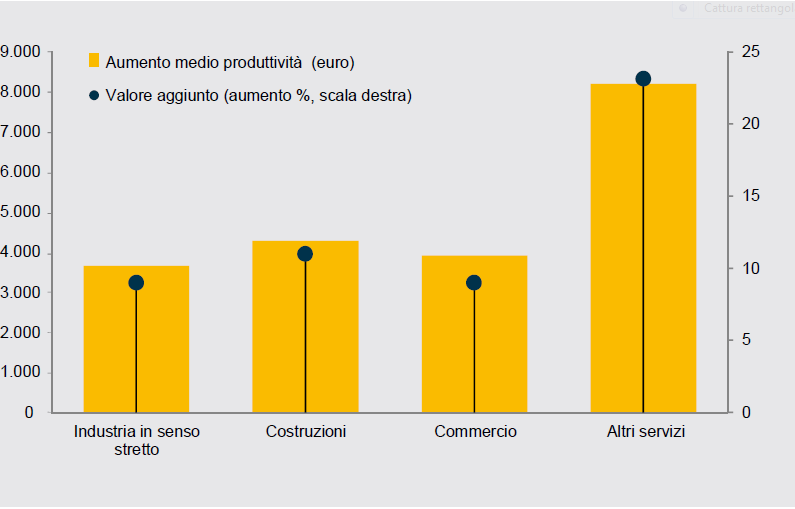 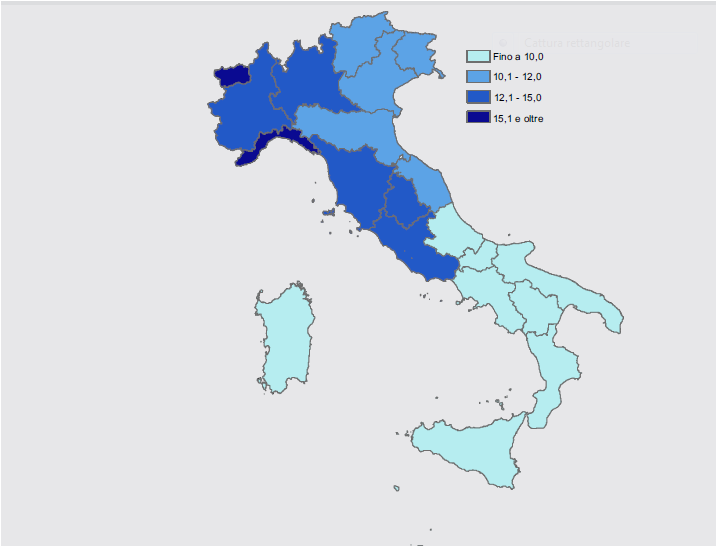 Aumento medio produttività oraria del lavoro per addetto (euro)
Valore aggiunto (aumento %, scala destra)
Fonte: ISTAT
La digitalizzazione del mondo Consumer in Italia (2016)
Social e servizi online
Il 64,8% degli Italiani possiede uno Smartphone
Utenti Internet in Italia
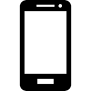 usato dal 61,3%degli Italiani
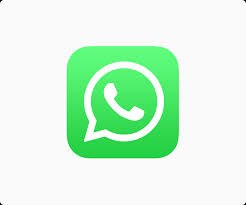 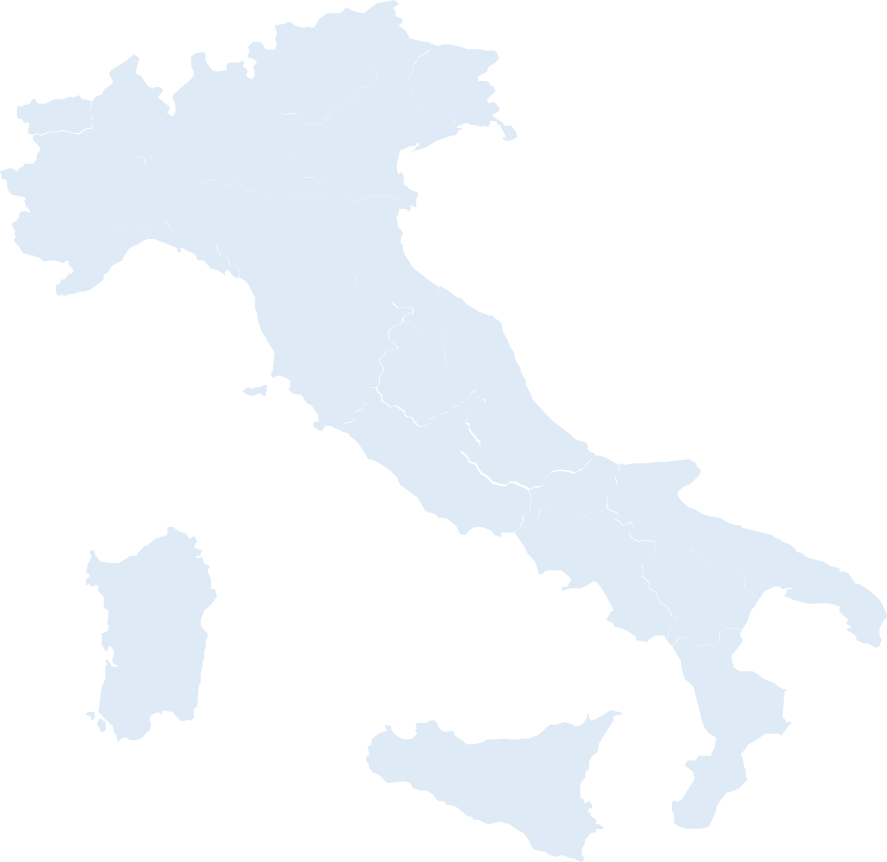 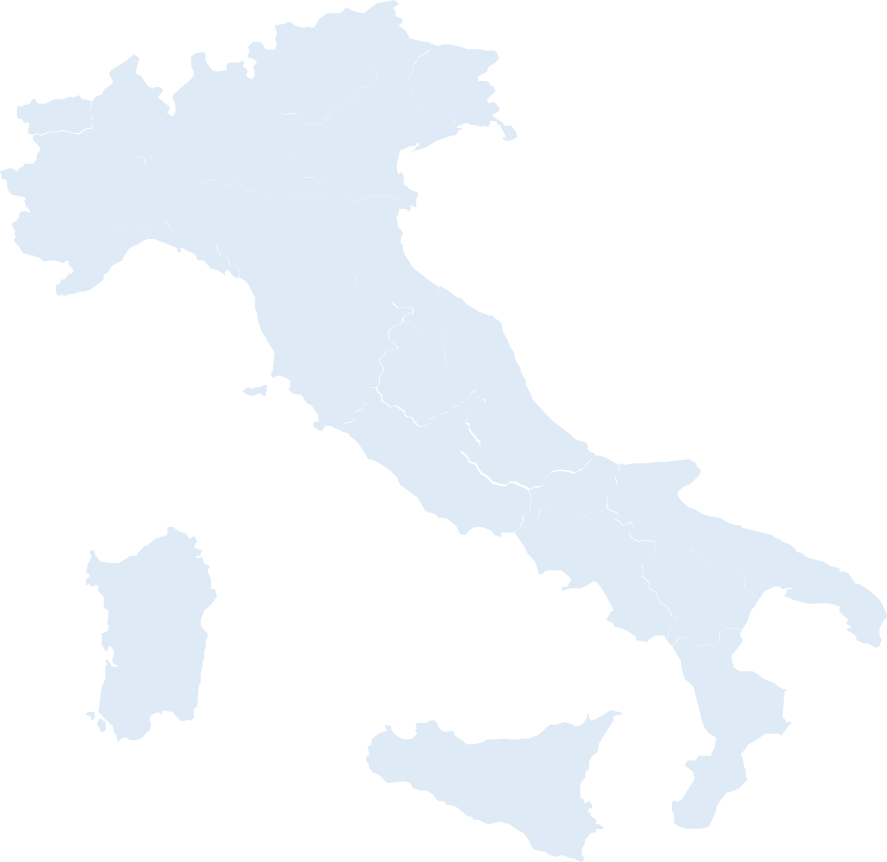 73,7%
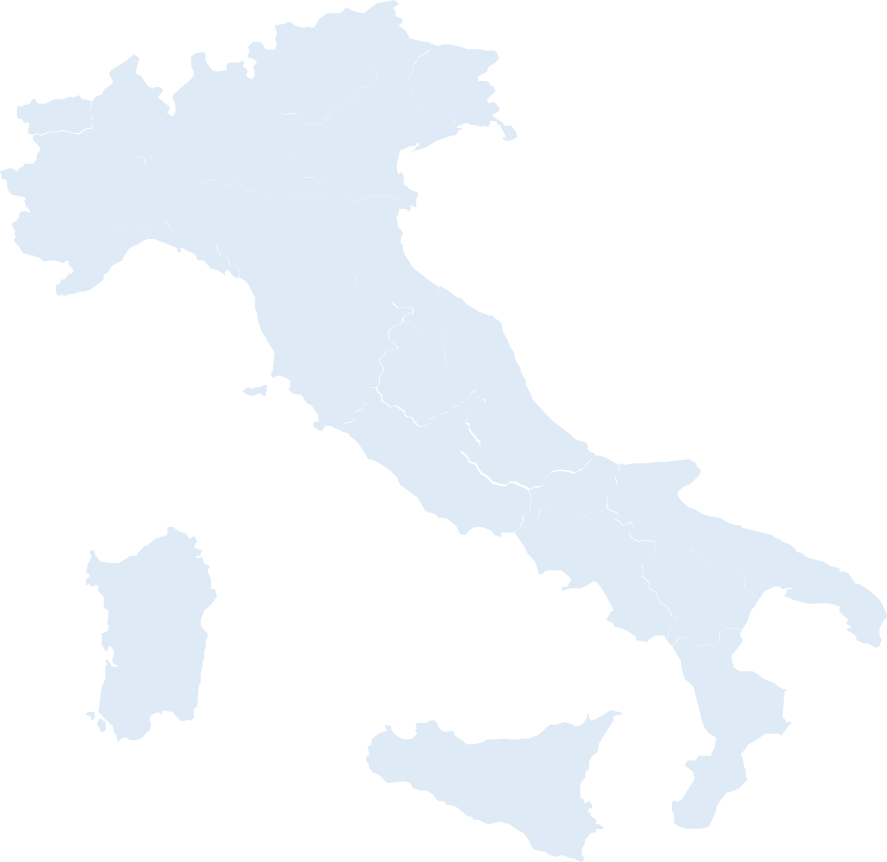 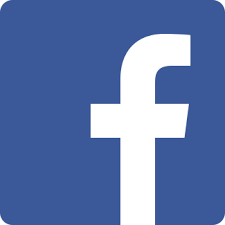 62,1%
56,2%
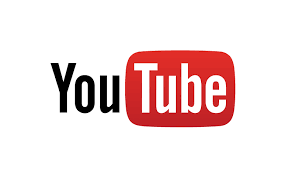 46,8%
45,3%
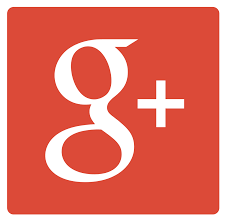 26,3%
Come avvengono gli acquisti online
20,9 Mld€ il giro d’affari
Acquisti online sempre più mobili(% sul totale degli acquisti online)
18,8 Mln gli acquirenti
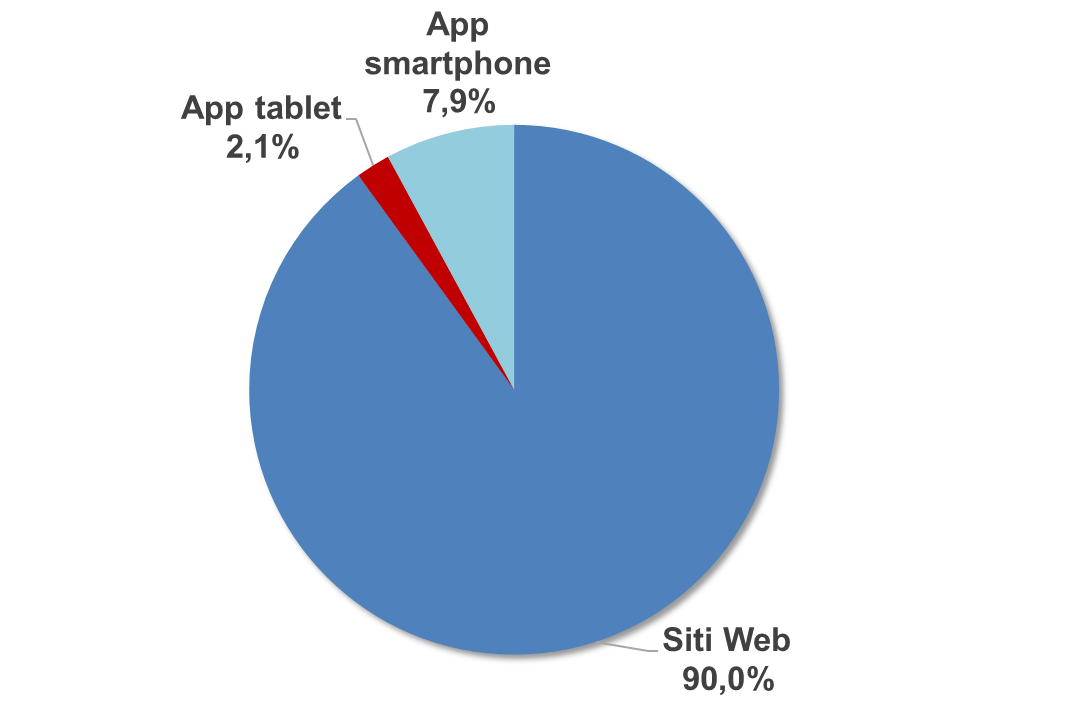 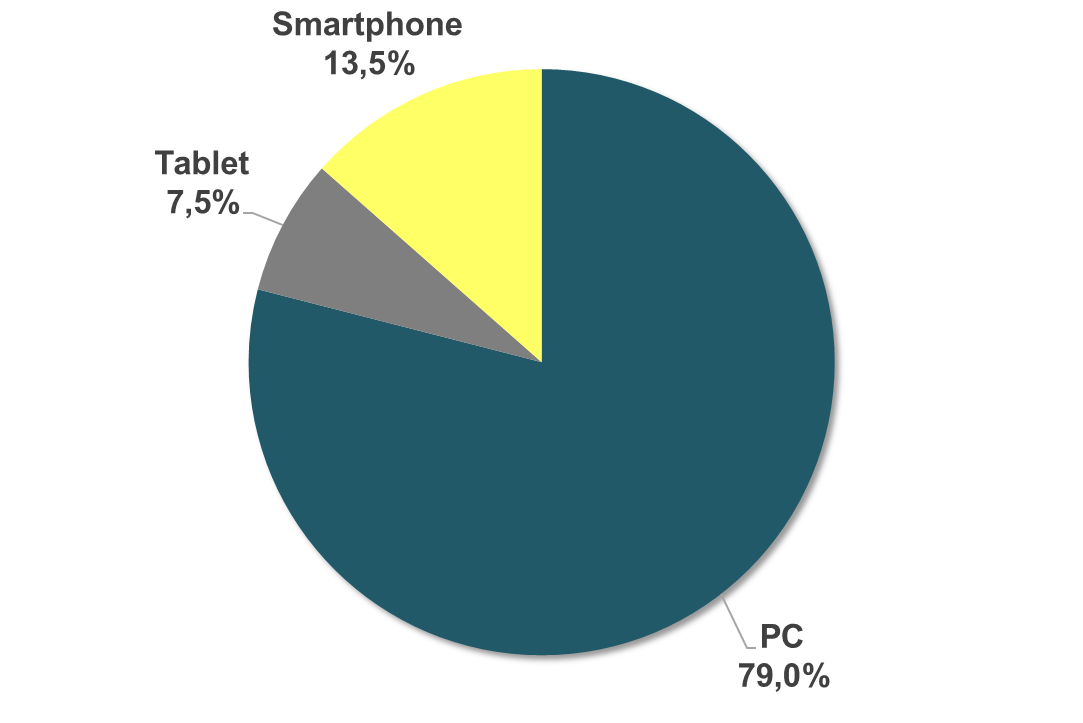 Fonte: NetConsulting cube su Censis e Coop, 2016